CHÀO MỪNG THẦY CÔ VÀ CÁC EM HỌC SINH ĐẾN VỚI BÀI HỌC HÔM NAY
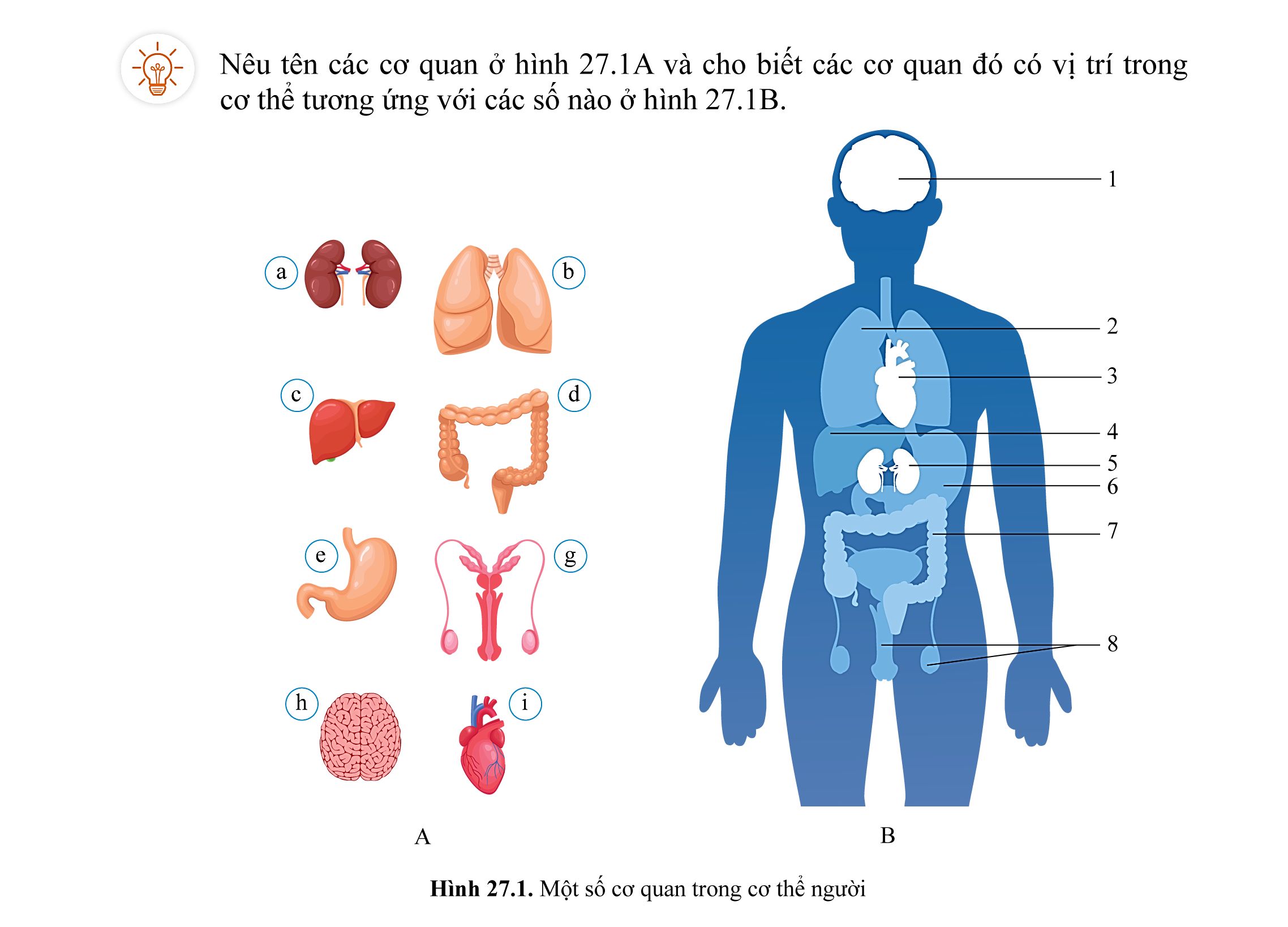 KHỞI ĐỘNG
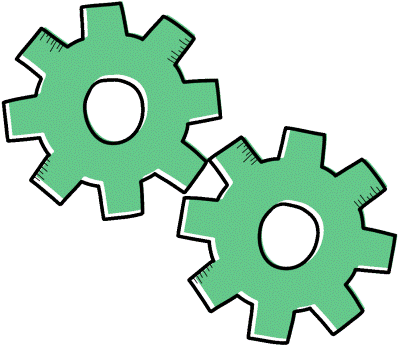 Nêu tên các cơ quan ở hình 27.1A và cho biết các cơ quan đó có vị trí trong cơ thể tương ứng với các số nào ở hình 27.1B.
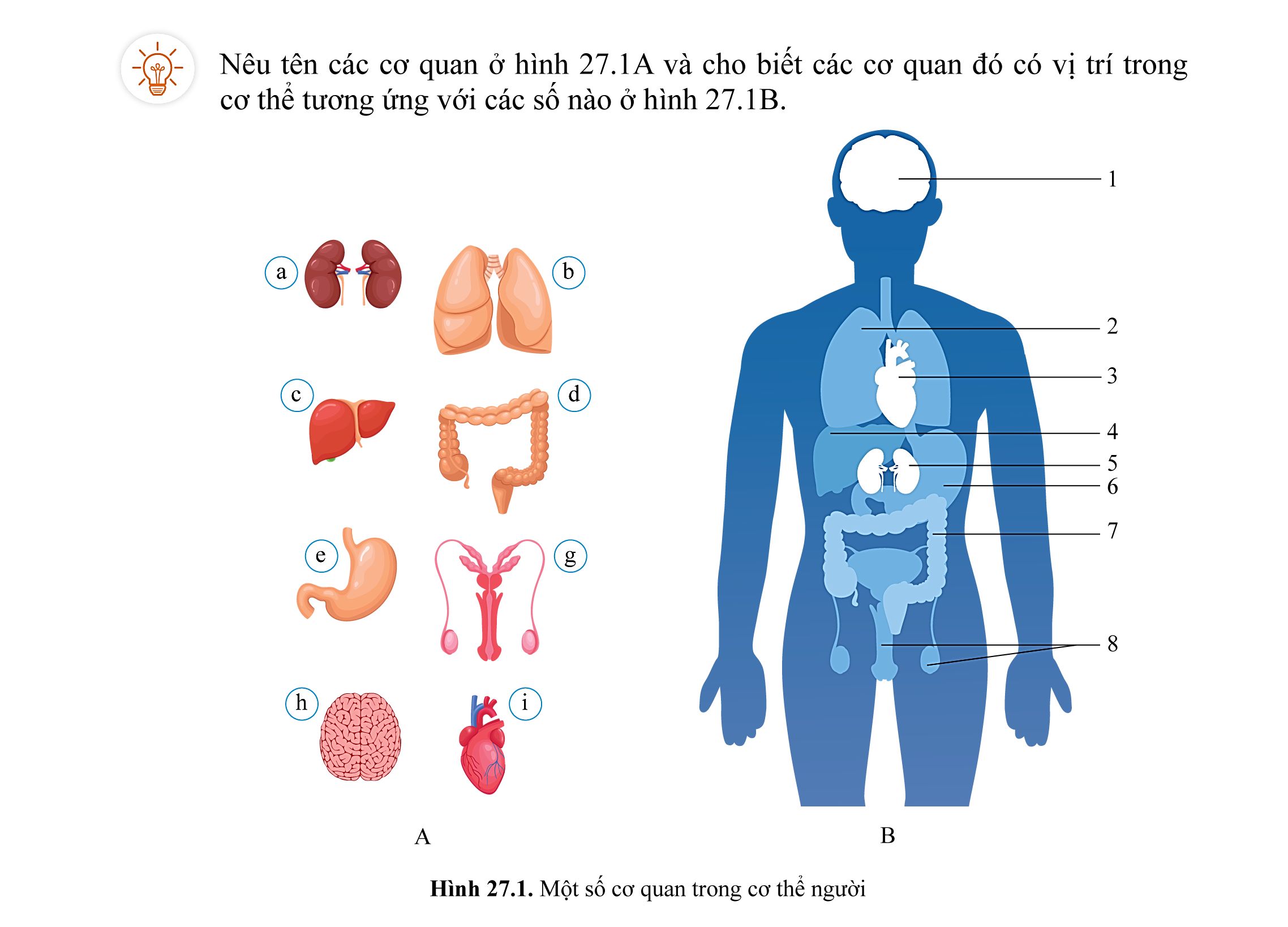 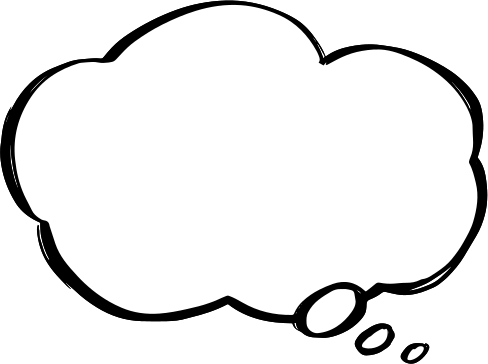 Đây là các cơ quan trong cơ thể người. Vậy các cơ quan này thuộc hệ cơ quan nào? Và chức năng của chúng là gì?
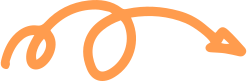 a – 5, b – 2, c – 4, d – 7, e – 6, g – 8, h – 1, i – 3.
BÀI 27: KHÁI QUÁT VỀ CƠ THỂ NGƯỜI
NỘI DUNG BÀI HỌC
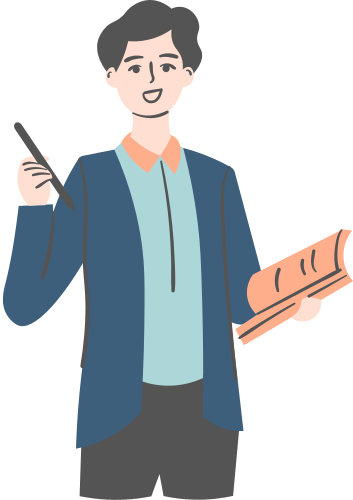 I. CÁC HỆ CƠ QUAN TRONG CƠ THỂ
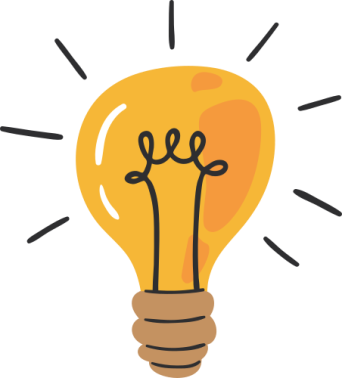 II. CÁC CƠ QUAN TRONG CƠ THỂ
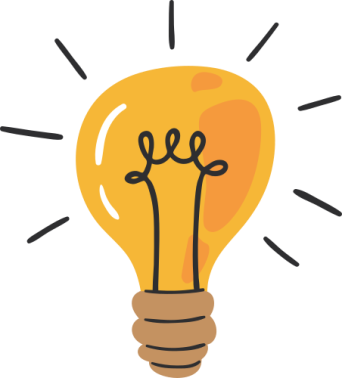 I. CÁC HỆ CƠ QUAN TRONG CƠ THỂ
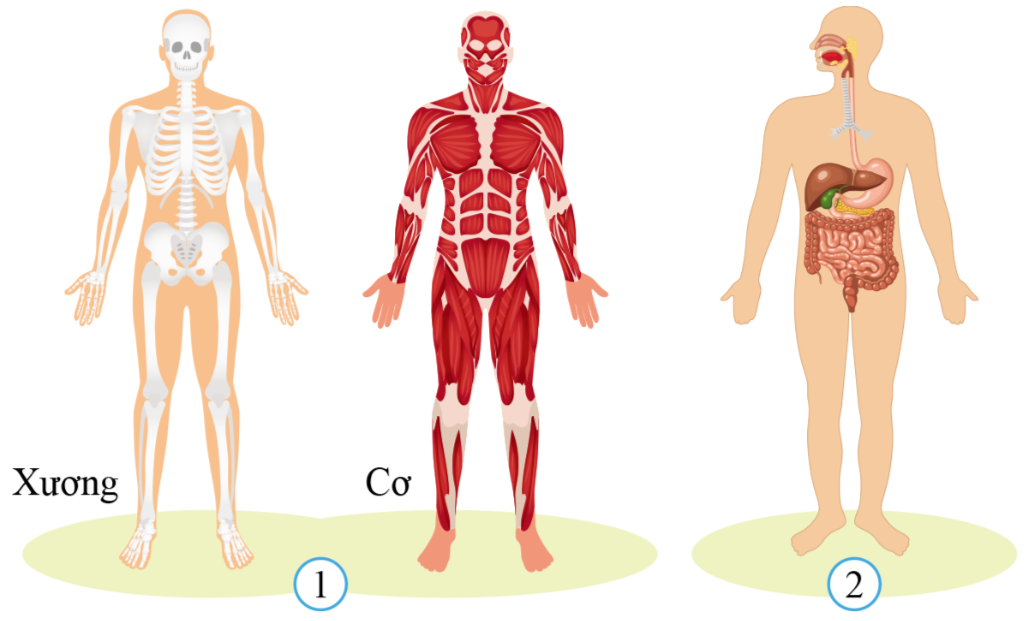 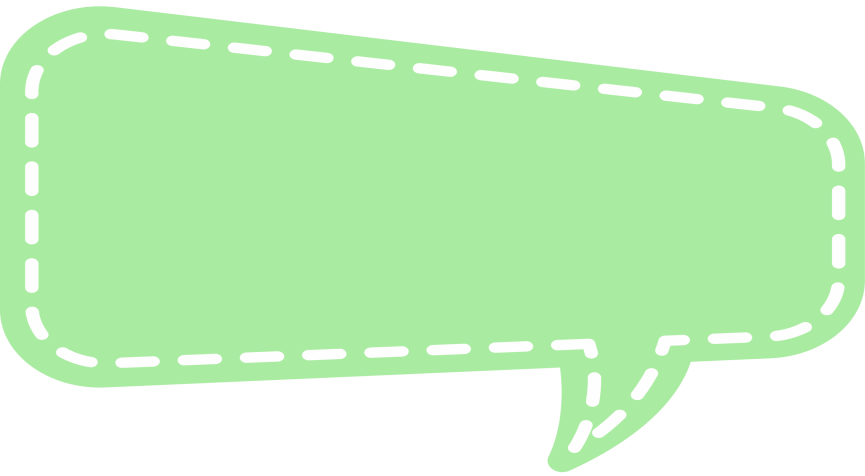 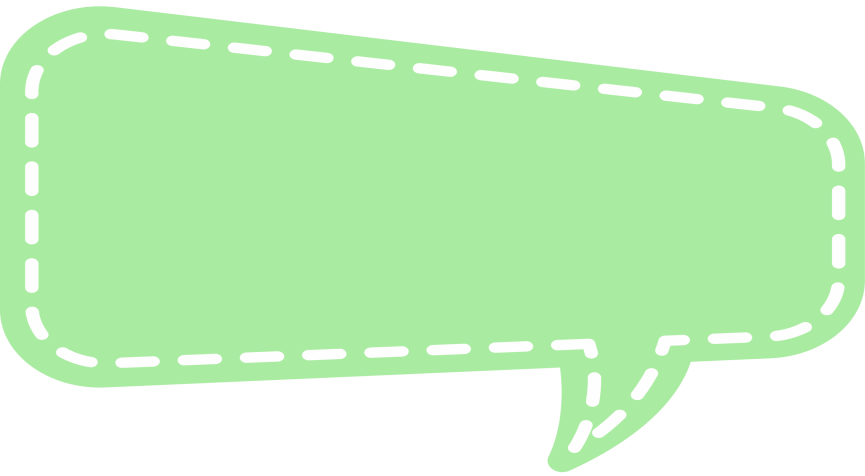 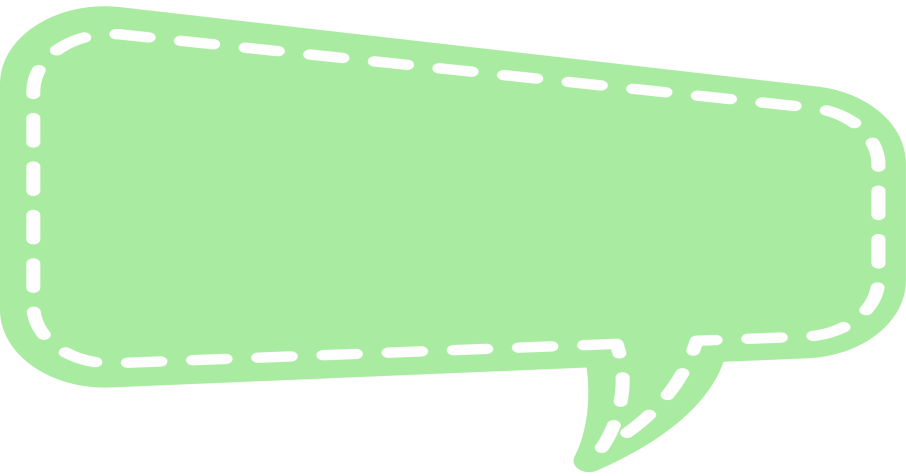 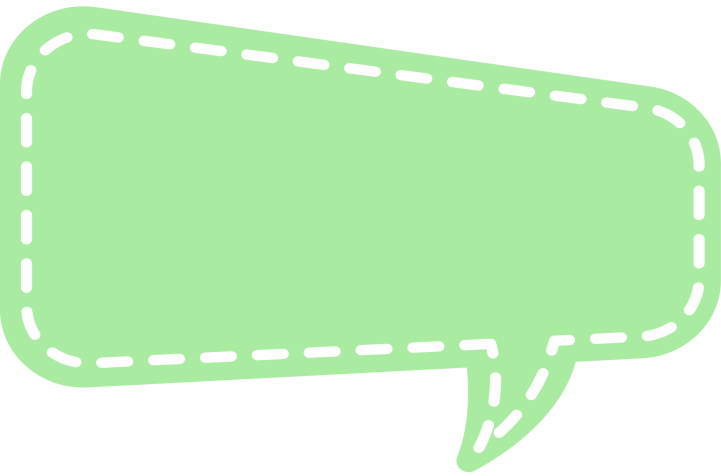 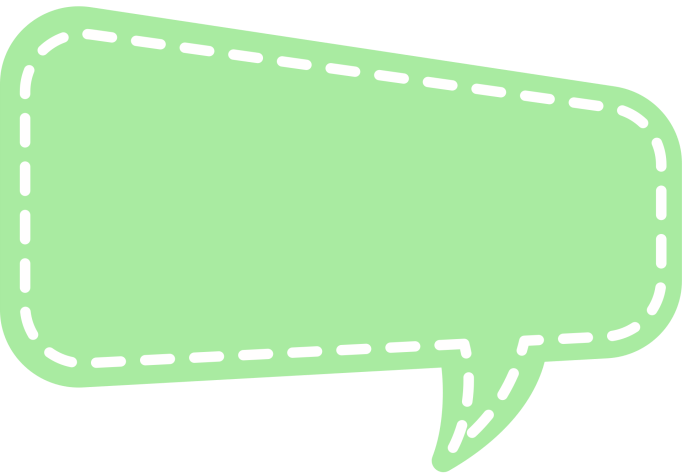 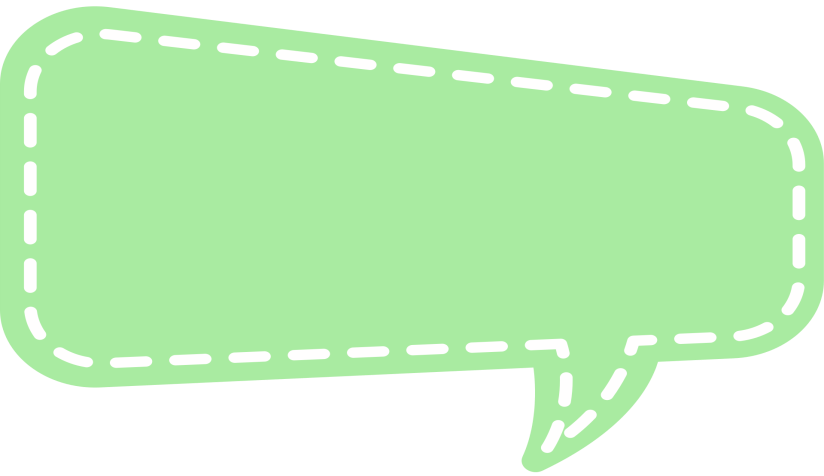 Hệ vận động.
Hệ tiêu hóa.
Hệ tuần hoàn.
Hệ hô hấp.
Hệ bài tiết.
Hệ thần kinh.
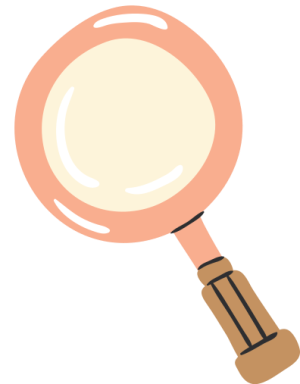 Quan sát hình 27.2 và cho biết tên các hệ cơ quan trong cơ thể người.
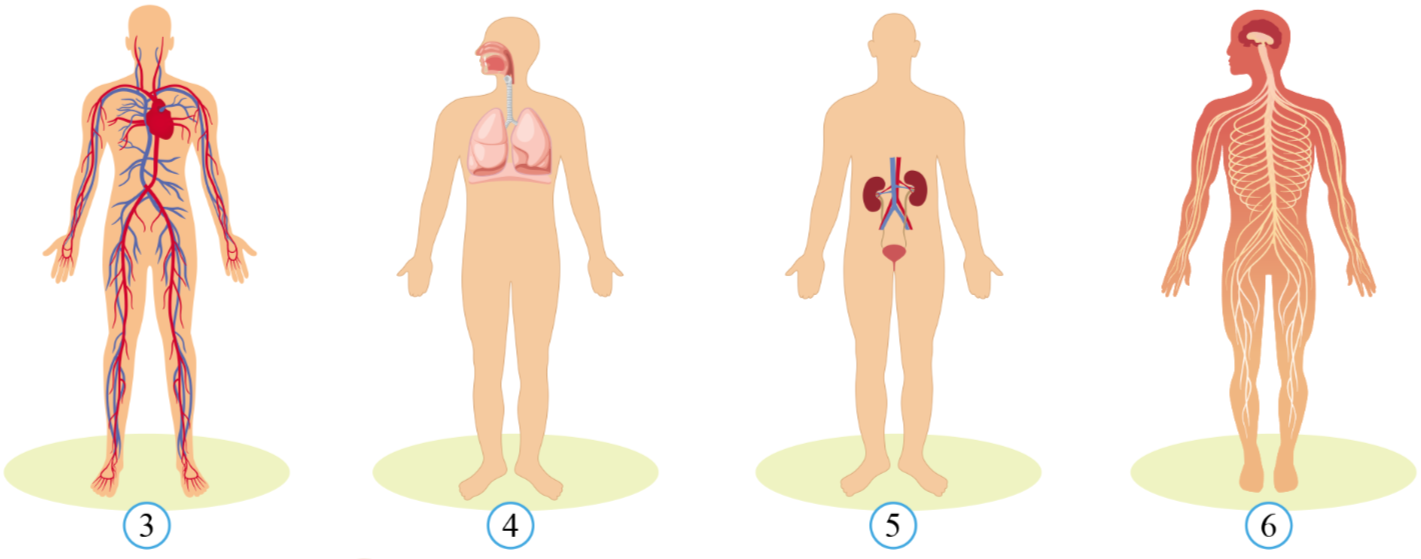 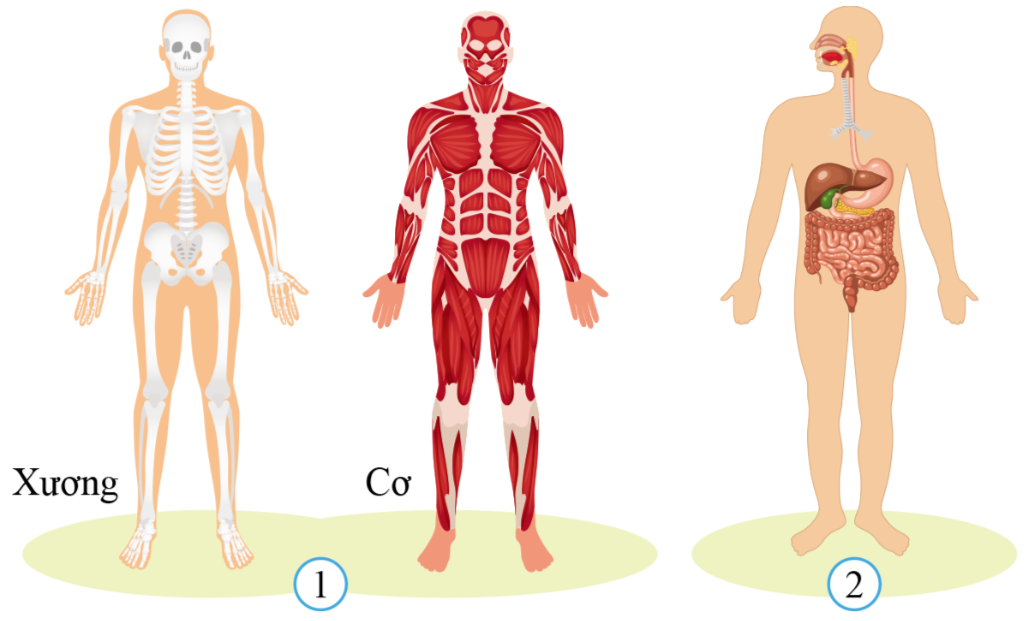 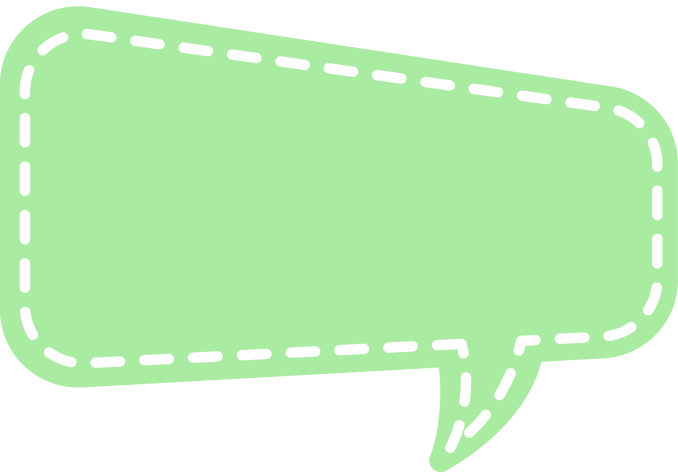 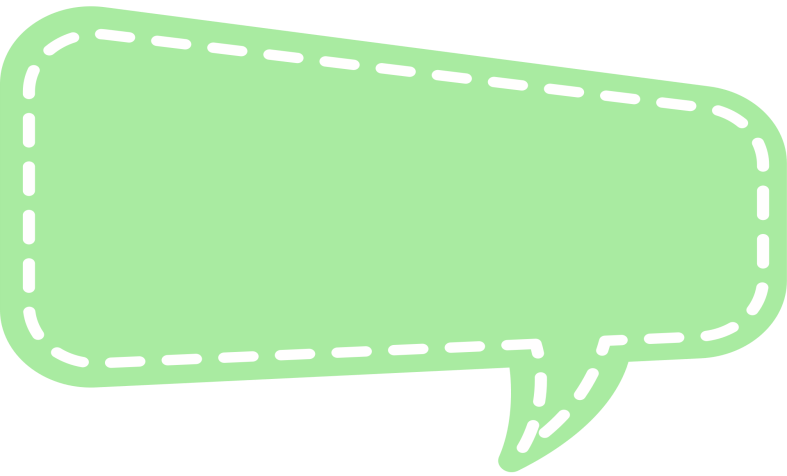 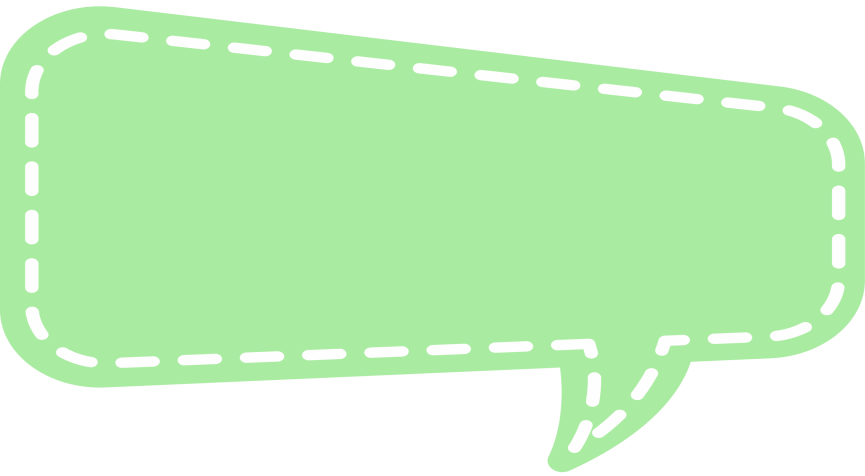 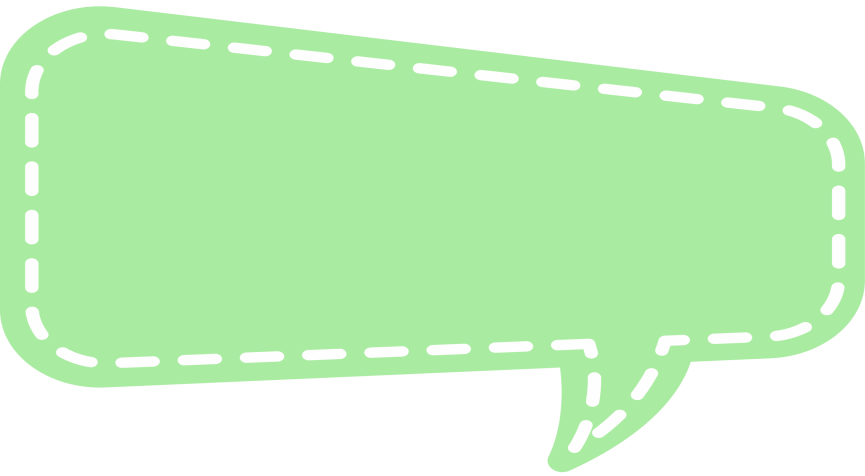 Hệ nội tiết.
Hệ sinh dục.
Hệ vận động.
Hệ tiêu hóa.
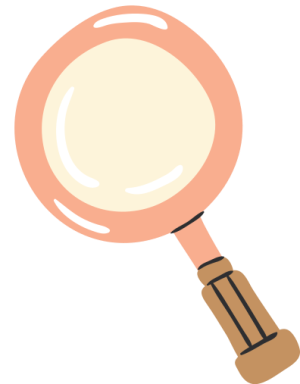 Quan sát hình 27.2 và cho biết tên các hệ cơ quan trong cơ thể người.
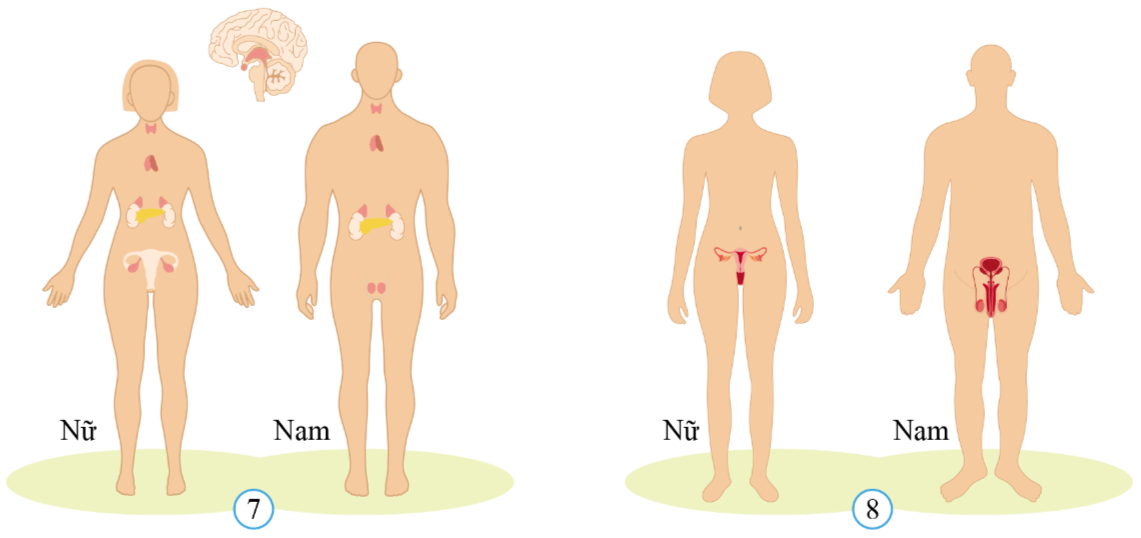 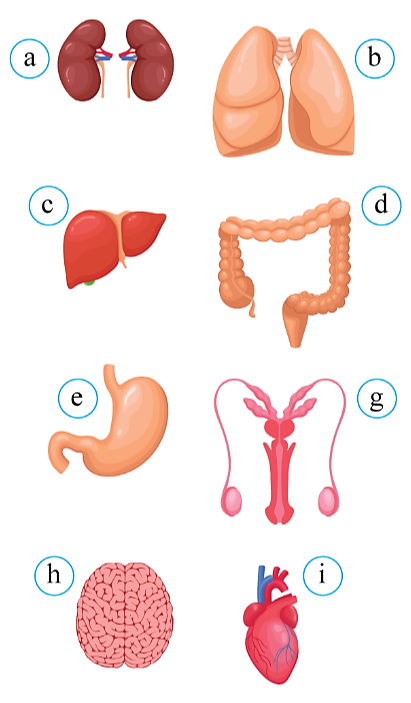 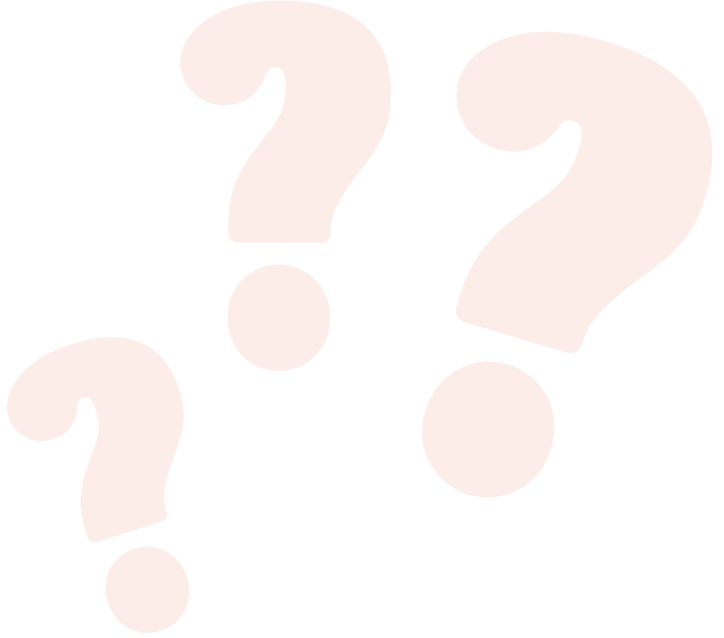 Cho biết mỗi cơ quan ở hình 27.1A thuộc hệ cơ quan nào?
Hình 27.1. Một số cơ quan trong cơ thể
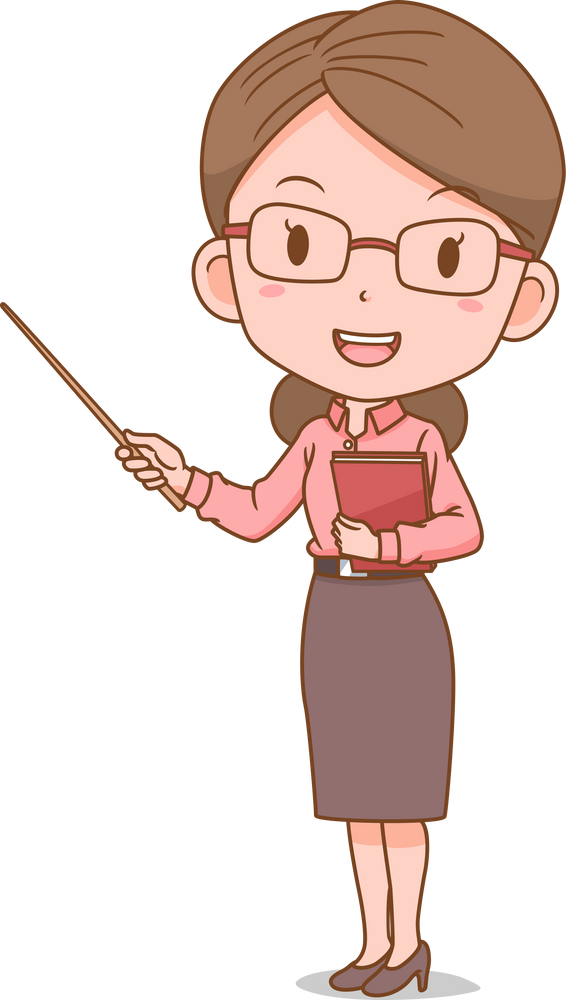 KẾT LUẬN
Cơ thể người gồm các hệ cơ quan: hệ vận động, hệ tiêu hóa, hệ tuần hoàn, hệ hô hấp, hệ bài tiết, hệ thần kinh, hệ nội tiết và hệ sinh dục.
II. CÁC CƠ QUAN TRONG CƠ THỂ
Quan sát video và thực hiện lần lượt nhiệm vụ ở mỗi trạm
Lớp chia thành 4 nhóm, hoạt động trong vòng 3  phút. Dựa vào thông tin nội dung phiếu học tập kết hợp bảng 27.1 SGK, hoàn thành phiếu học tập bằng cách điền tên các cơ quan (điền các con số tương ứng) và vai trò chính trong cơ thể (điền các chữ cái tương ứng) vào ô các hệ cơ quan đã cho.
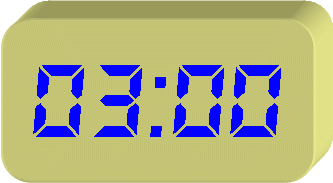 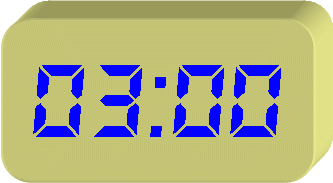 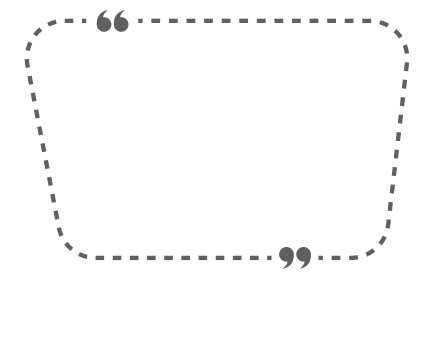 Các hệ cơ quan trong cơ thể có mối quan hệ như thế nào? Cho ví dụ.
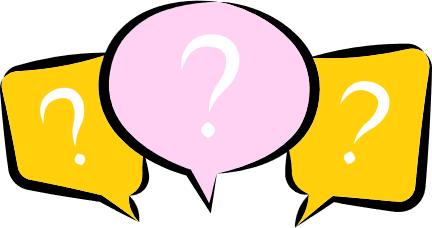 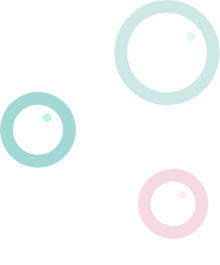 Các hệ cơ quan trong cơ thể người có mối quan hệ mật thiết, phối hợp hợp hoạt động, không thể tách rời.
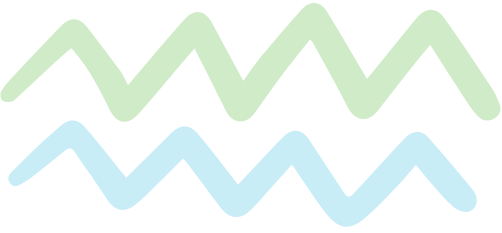 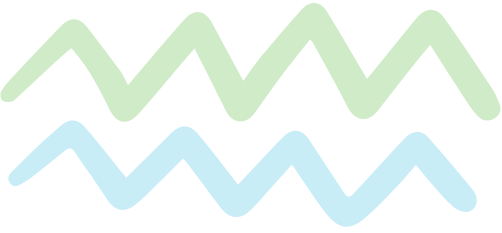 Ví dụ: Ở người đang chạy bộ
Hệ thần kinh sẽ điều khiển hoạt động hệ vận động thực hiện động tác chạy của cơ thể, hệ thần kinh điều hòa giúp tăng hoạt động hô hấp, tuần hoàn để cung cấp O2, chất dinh dưỡng tới cơ xương đang hoạt động mạnh, mồ hôi tăng tiết qua da để điều hòa thân nhiệt…
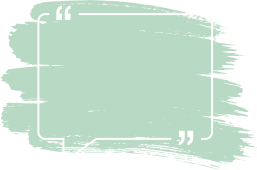 KẾT LUẬN
Mỗi hệ cơ quan gồm nhiều cơ quan, đảm nhận một chức năng riêng, cùng phối hợp hoạt động đảm bảo cơ thể là một thể thống nhất.
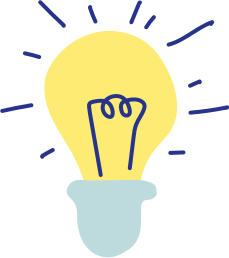 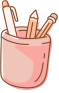 LUYỆN TẬP
Câu 1: Xương thuộc hệ cơ quan nào?
A. Hệ vận động.
B. Hệ bài tiết.
C. Hệ sinh dục.
D. Hệ tiêu hóa.
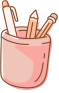 LUYỆN TẬP
Câu 2: Thực quản là bộ phận của hệ cơ quan nào sau đây?
A. Hệ hô hấp
B. Hệ tiêu hóa
C. Hệ tuần hoàn
D. Hệ bài tiết
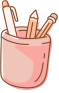 LUYỆN TẬP
Câu 3: Khi chúng ta bơi cật lực, hệ cơ quan nào dưới đây sẽ tăng cường độ hoạt động?
A. Hệ tuần hoàn
B. Hệ hô hấp
C. Hệ vận động
D. Tất cả các phương án còn lại
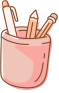 LUYỆN TẬP
Câu 4: Khi mất khả năng dung nạp chất dinh dưỡng, cơ thể chúng ta sẽ trở nên kiệt quệ, đồng thời khả năng vận động cũng bị ảnh hưởng nặng nề. Ví dụ trên phản ánh điều gì?
A. Các hệ cơ quan trong cơ thể có mối liên hệ mật thiết với nhau
B. Dinh dưỡng là thành phần thiết yếu của cơ và xương
C. Hệ thần kinh và hệ vận động đã bị hủy hoại hoàn toàn do thiếu dinh dưỡng
D. Tất cả các phương án đưa ra
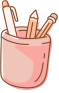 LUYỆN TẬP
Câu 5: Vai trò tiếp nhận và trả lời kích thích của môi trường, điều hòa hoạt động các cơ quan là của hệ cơ quan nào? 
A. Hệ vận động
B. Hệ tuần hoàn
C. Hệ bài tiết
D. Hệ thần kinh
Vận dụng SGK trang 130
Nêu ví dụ thể hiện sự phối hợp của các cơ quan trong thực hiện chức năng của hệ cơ quan
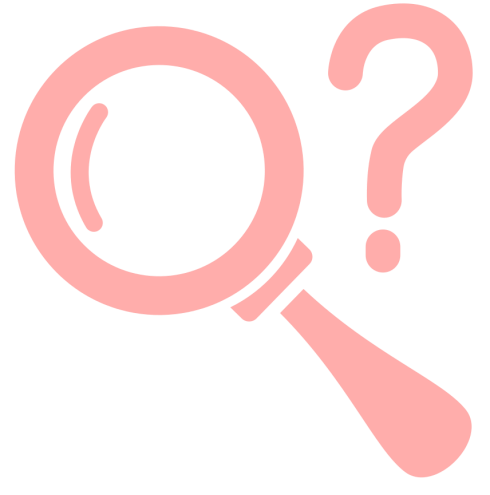 Trả lời
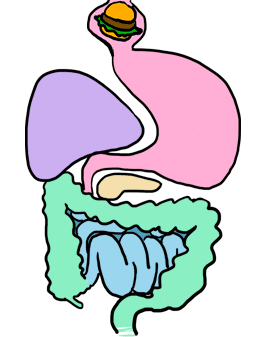 Ví dụ các cơ quan trong hệ tiêu hóa phối hợp để thực hiện chức năng như sau: 
Miệng thực hiện nhai làm nhỏ, mềm thức ăn; thực quản nhu động đưa thức ăn xuống dạ dày; dạ dày co bóp nghiền nhuyễn thức ăn, tới ruột non thức ăn đã ở dạng được nghiền nhỏ được các enzyme tiêu hóa thành các chất đơn giản và hấp thu vào máu, chất cặn bã còn lại di chuyển xuống ruột già và chất thải được thải qua hậu môn.
VẬN DỤNG
Các nhóm về nhà vẽ sơ đồ tư duy của bài học
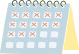 Tiết sau nộp lại
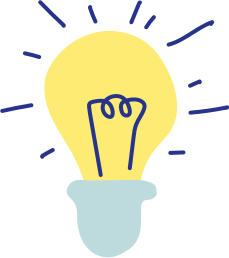 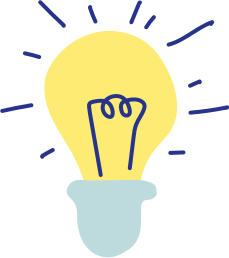 Ghi nhớ kiến thức trong bài.
Hoàn thành bài tập trong SBT.
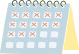 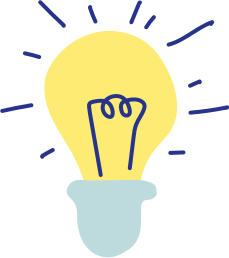 Chuẩn bị bài 28. Hệ vận động ở người.
HƯỚNG DẪN VỀ NHÀ
HẸN GẶP LẠI CÁC EM TRONG TIẾT HỌC SAU!